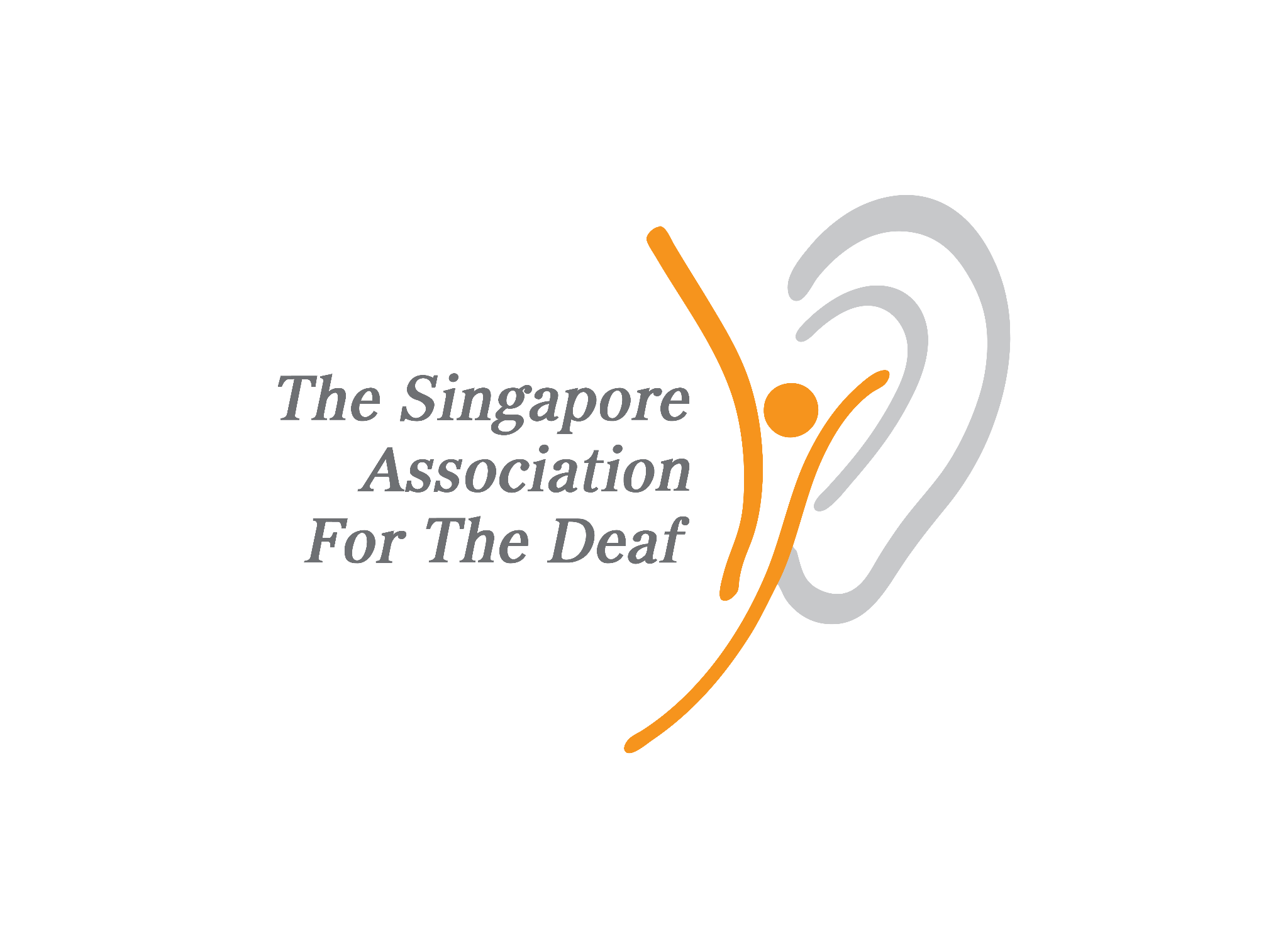 THE SINGAPORE ASSOCIATION FOR THE DEAFStrategic Plan2021 ~ 2025
1
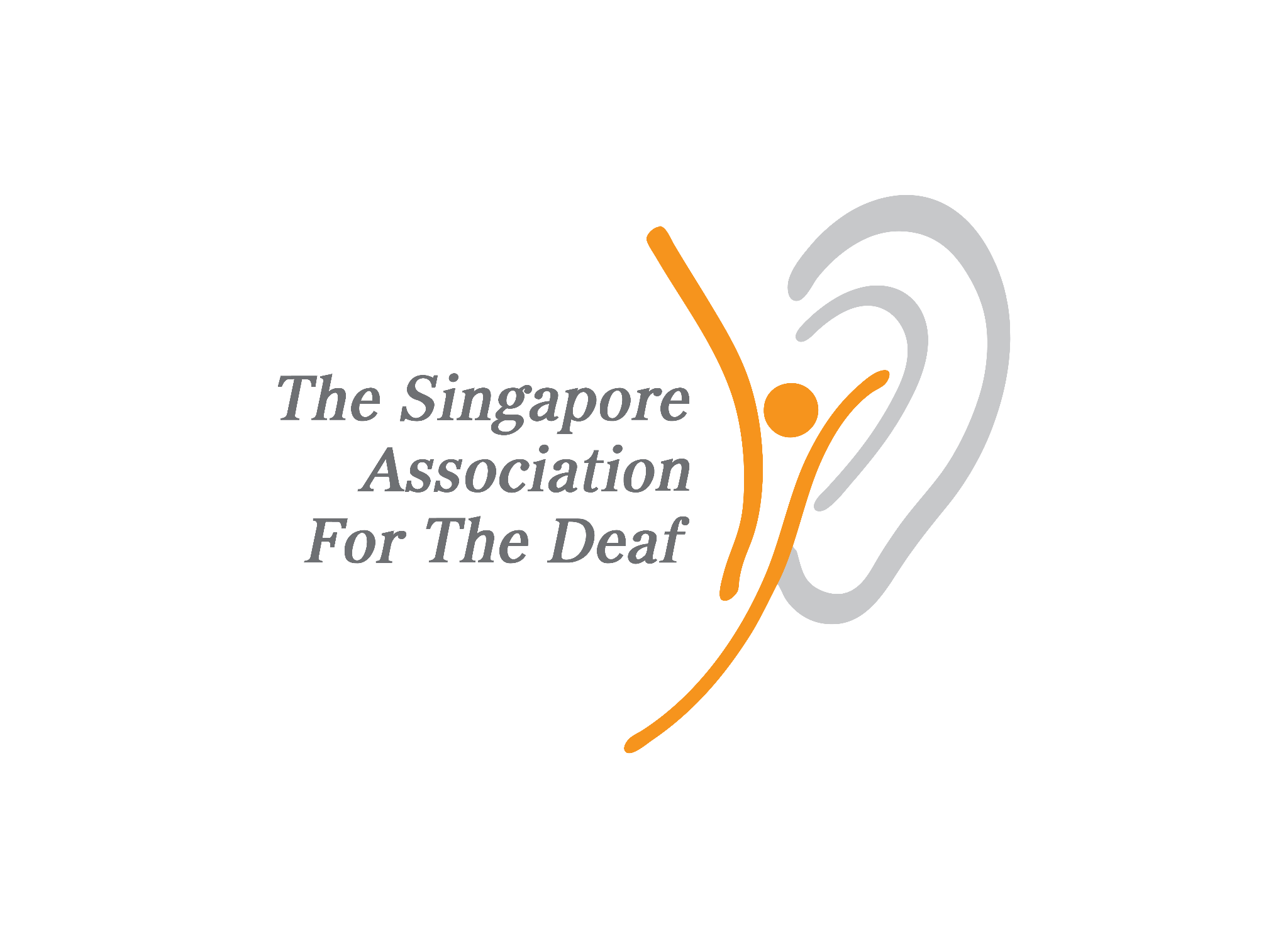 Our Vision, Mission and Core Values
Vision
To be the leading organisation in advocating equal opportunity, in all aspects, for the Deaf and Hard of Hearing, and supporting them to reach their full potential.

Mission
To assist the Deaf and Hard of Hearing to achieve a better quality of life and to enable them to integrate and contribute to society.

Our Core Values
Included | Empowered | Valued
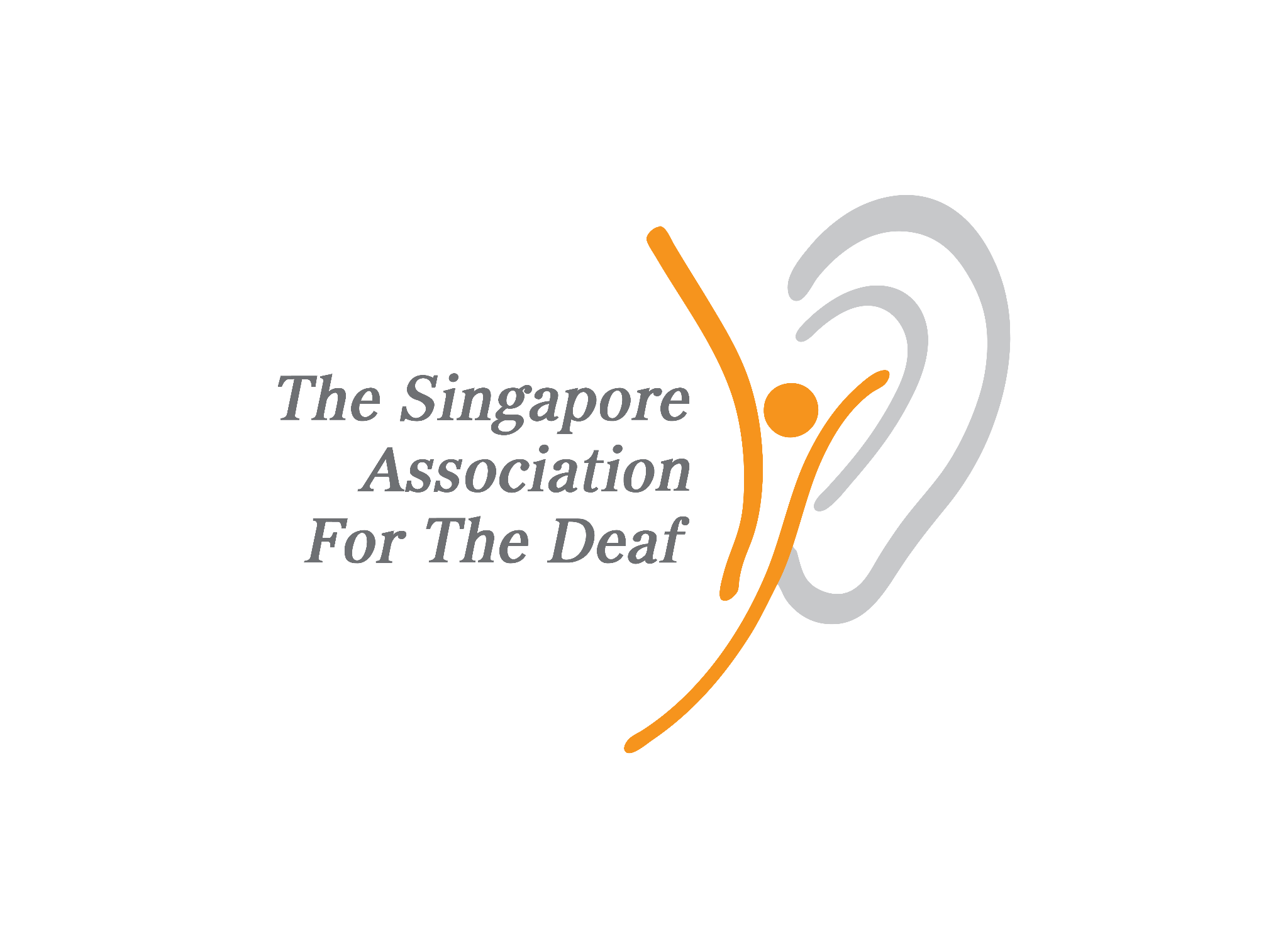 Our Strategic Approach to Execute Our Vision and Mission
STRATEGIC
    PARTNERSHIPS
INCLUDED
EMPOWERED
VALUED
We believe in amplifying our core values through the power of partnerships to better serve our community
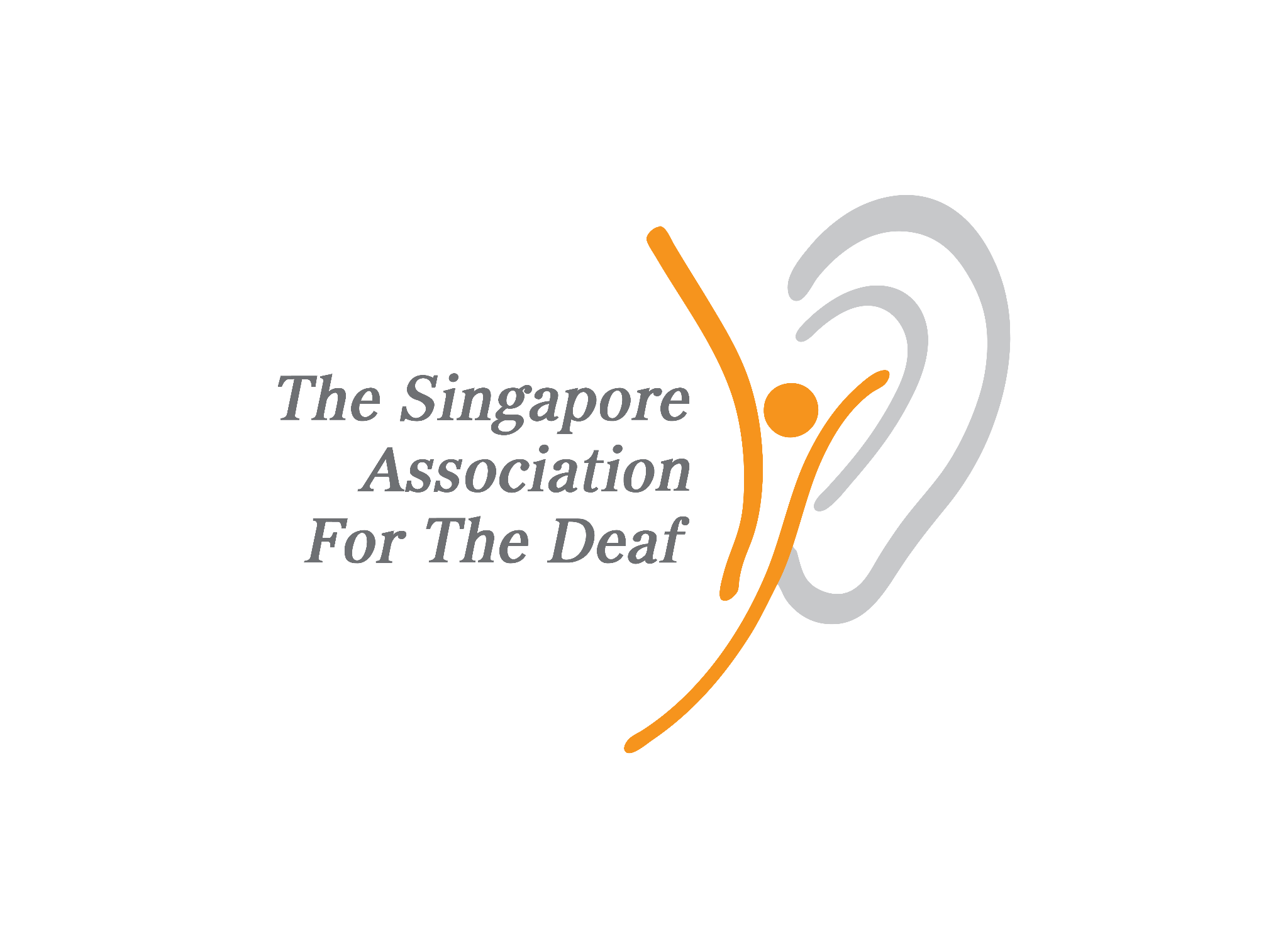 Through partnerships, we spurred new strategic engagements in Innovation, Employment and Health to benefit our community
INCLUSION
EMPOWERED
VALUED
INNOVATION
HEALTH
PARTNERSHIPS
EMPLOYMENT
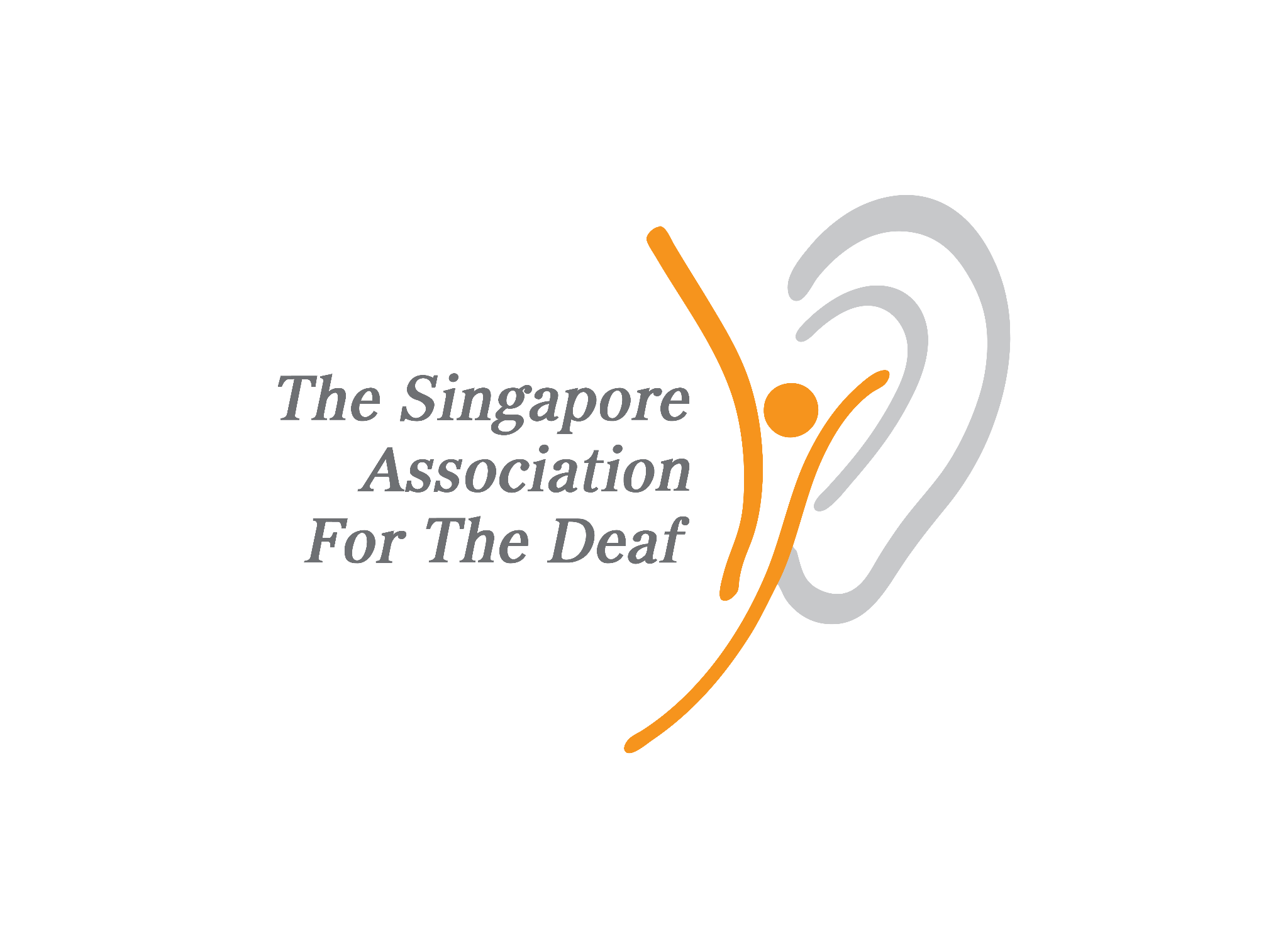 Executed since 2021, today we are proud to establish new and strengthen more than 18 strategic partnerships
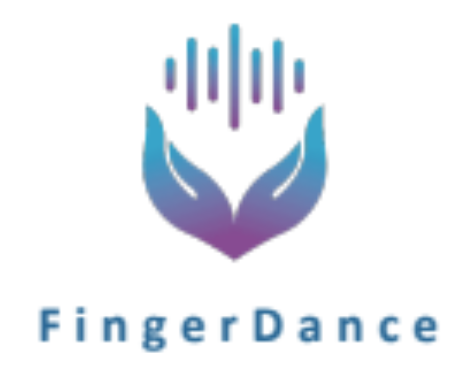 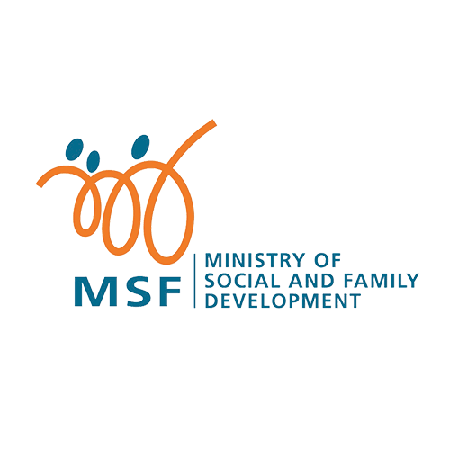 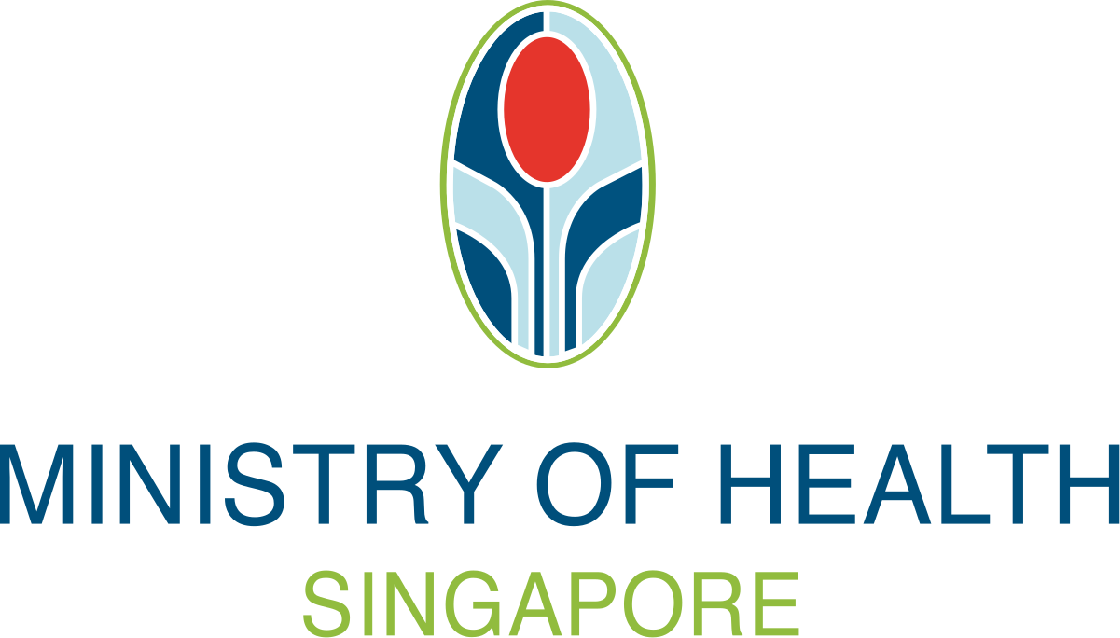 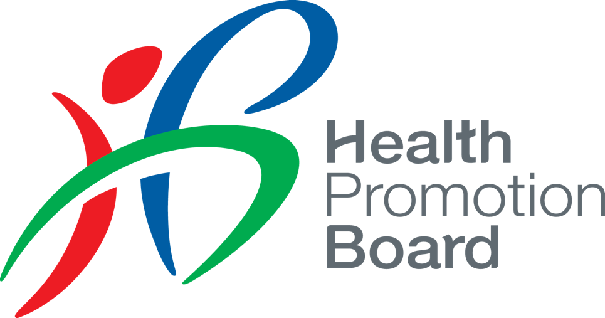 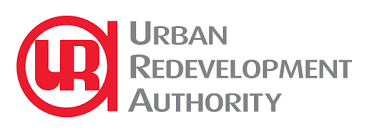 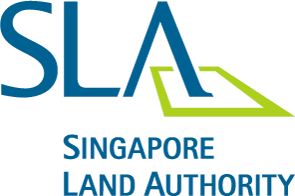 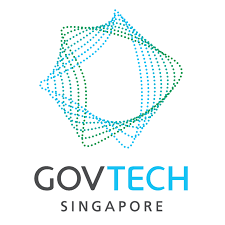 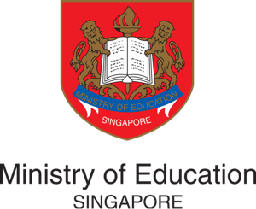 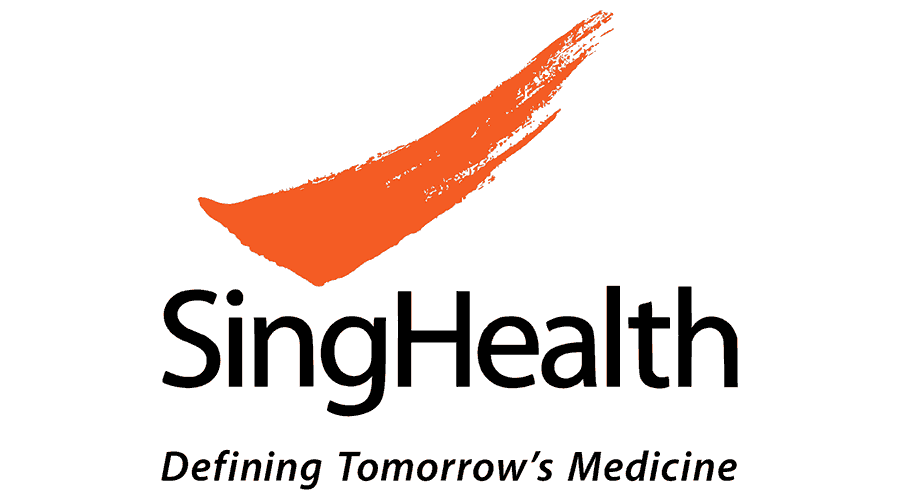 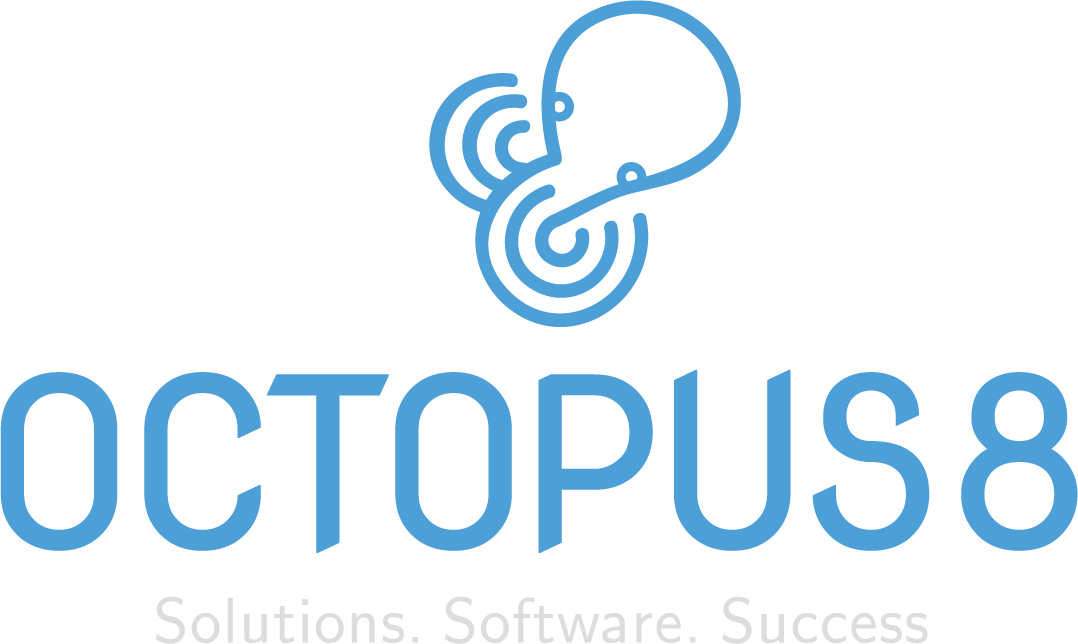 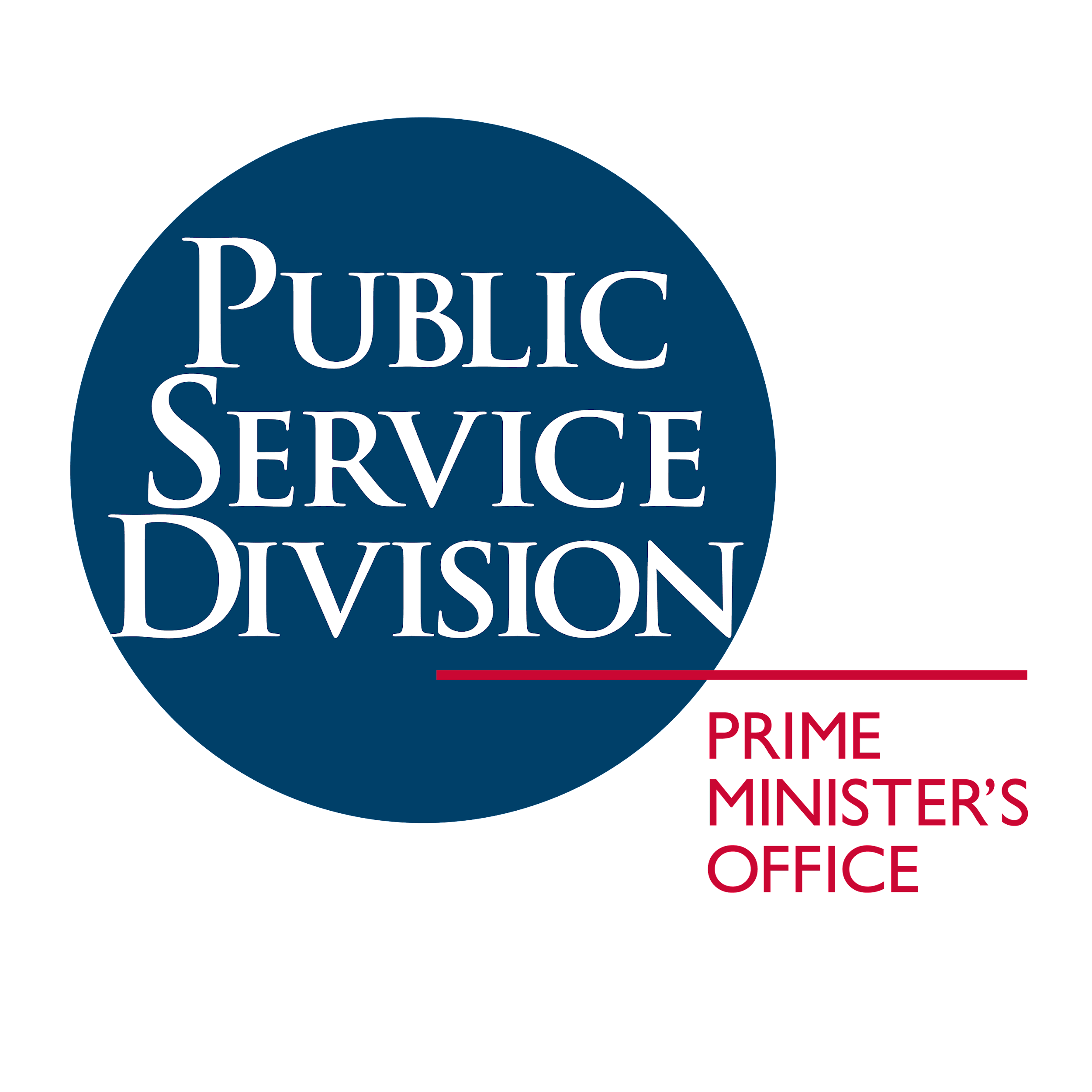 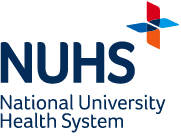 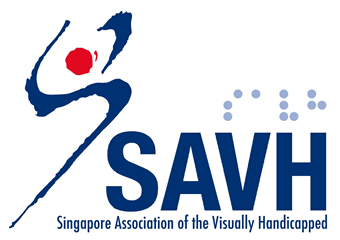 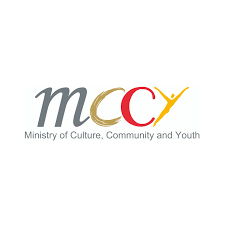 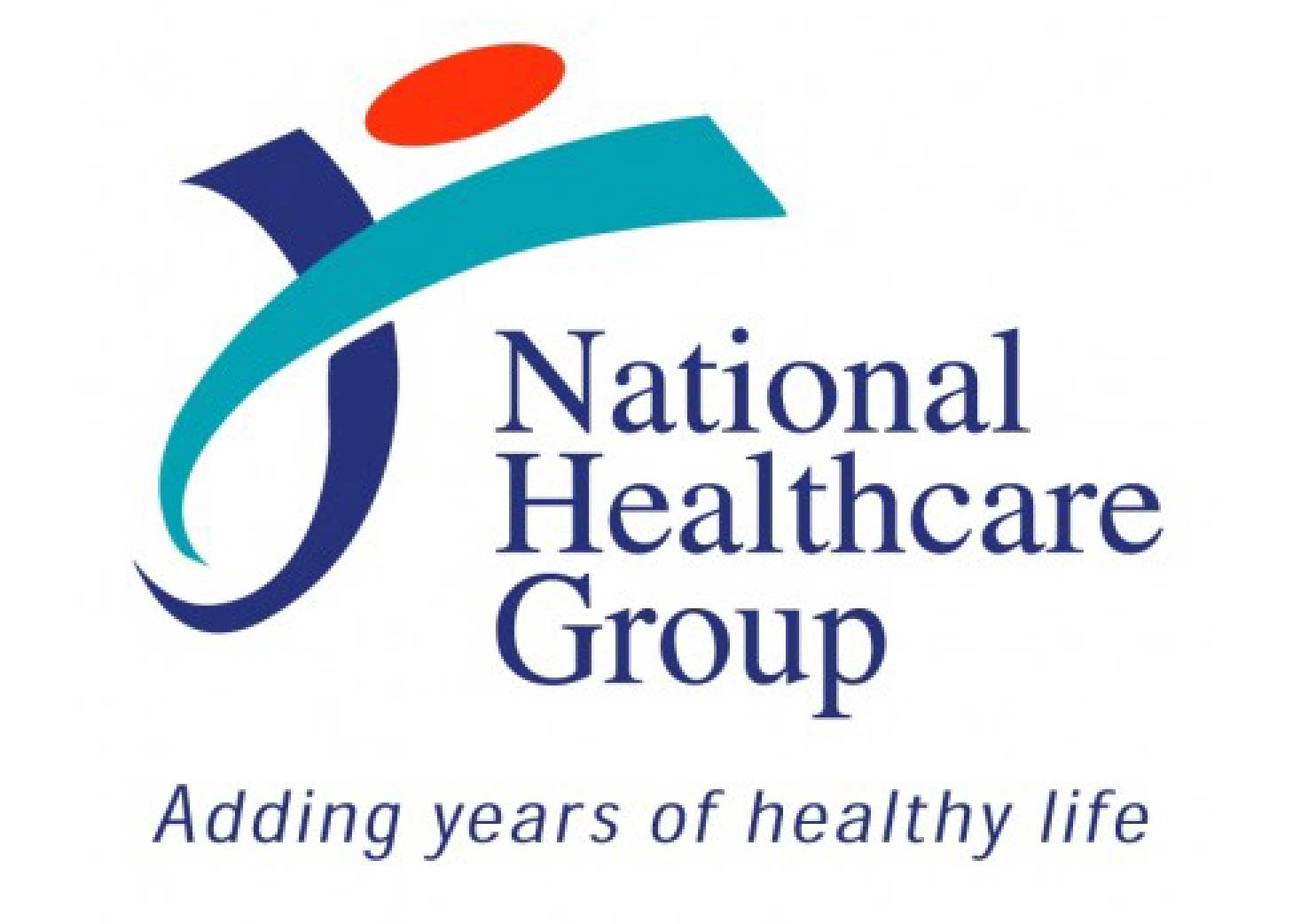 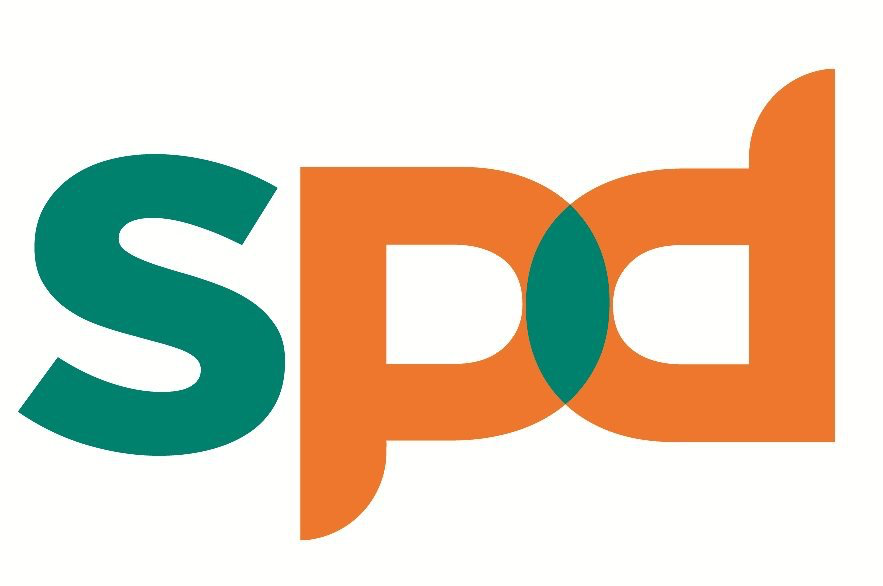 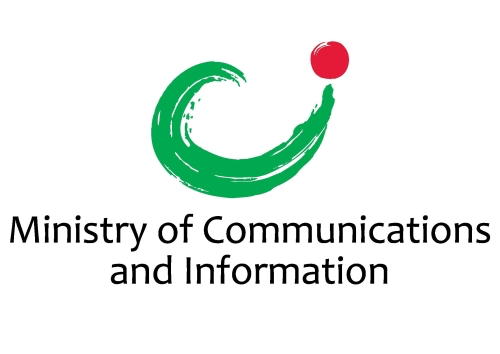 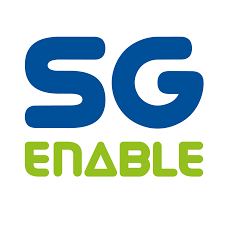 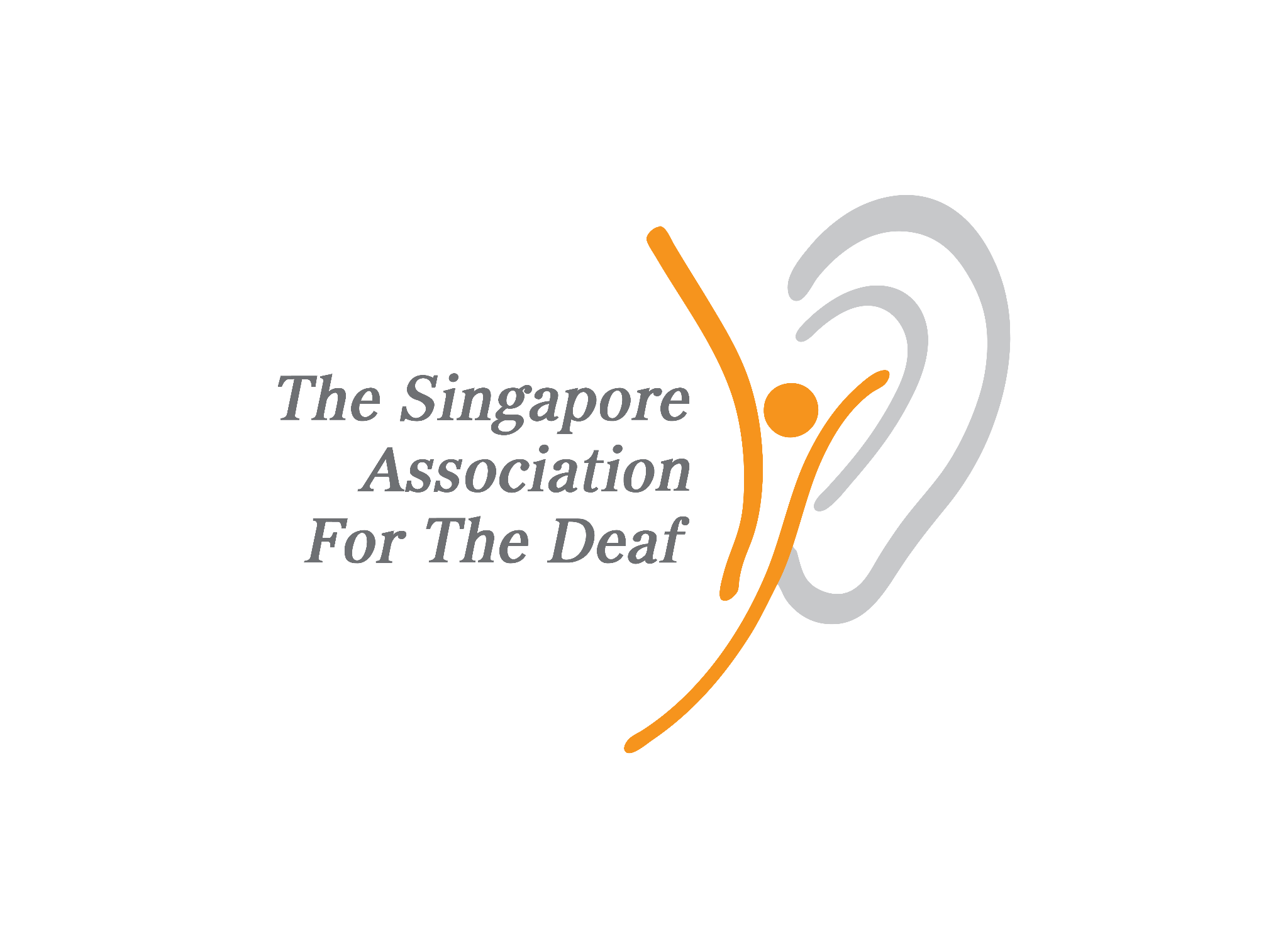 Our strategic partnerships enable us to tackle our community’s greatest challenges and issues together
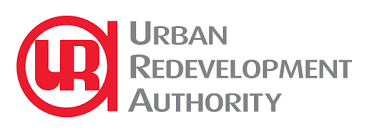 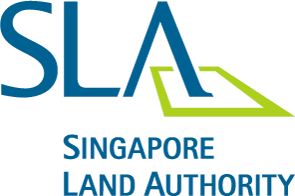 1
2
3
4
5
6
Empowered
How can we make our community feel more empowered through technology?
Employment
How can we enable our community to be ready for Singapore’s future economy?
Valued
How can we create a greater feeling sense of valued for the community that we serve?
Inclusion
How can we drive better awareness and inclusion of our community in society?
Innovation
How can we be innovative to become more accessible?
Health
How can we make an impact to hearing health in the community?
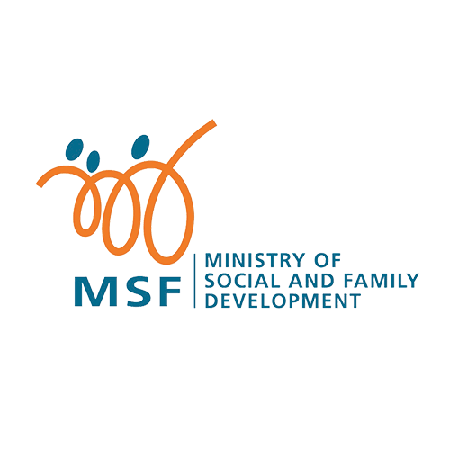 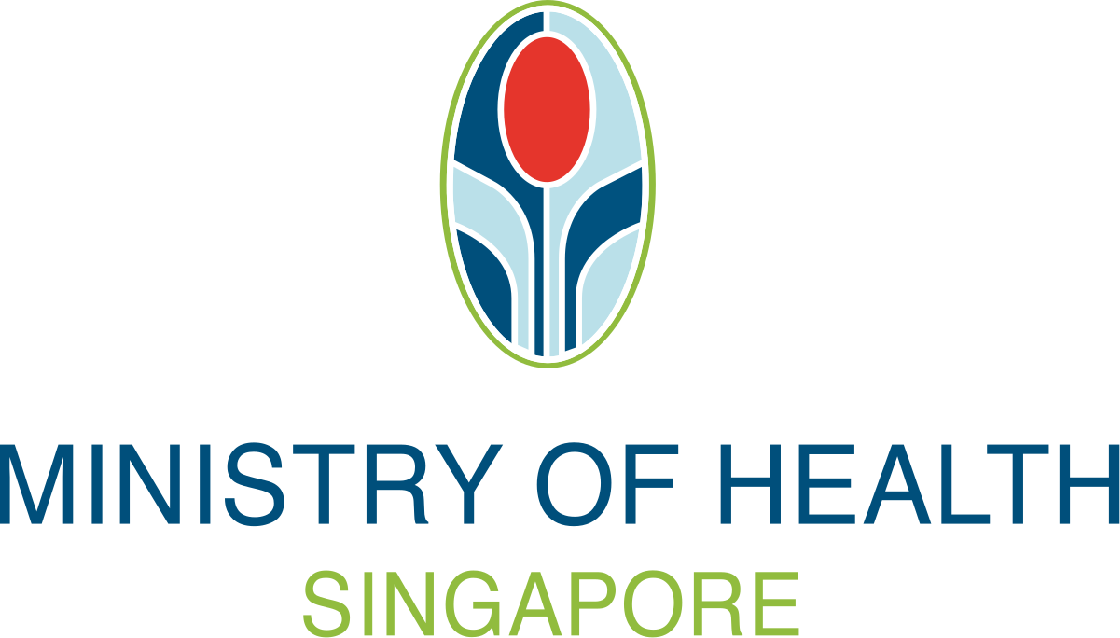 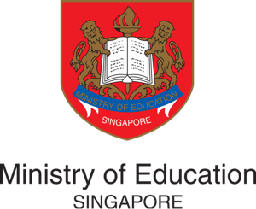 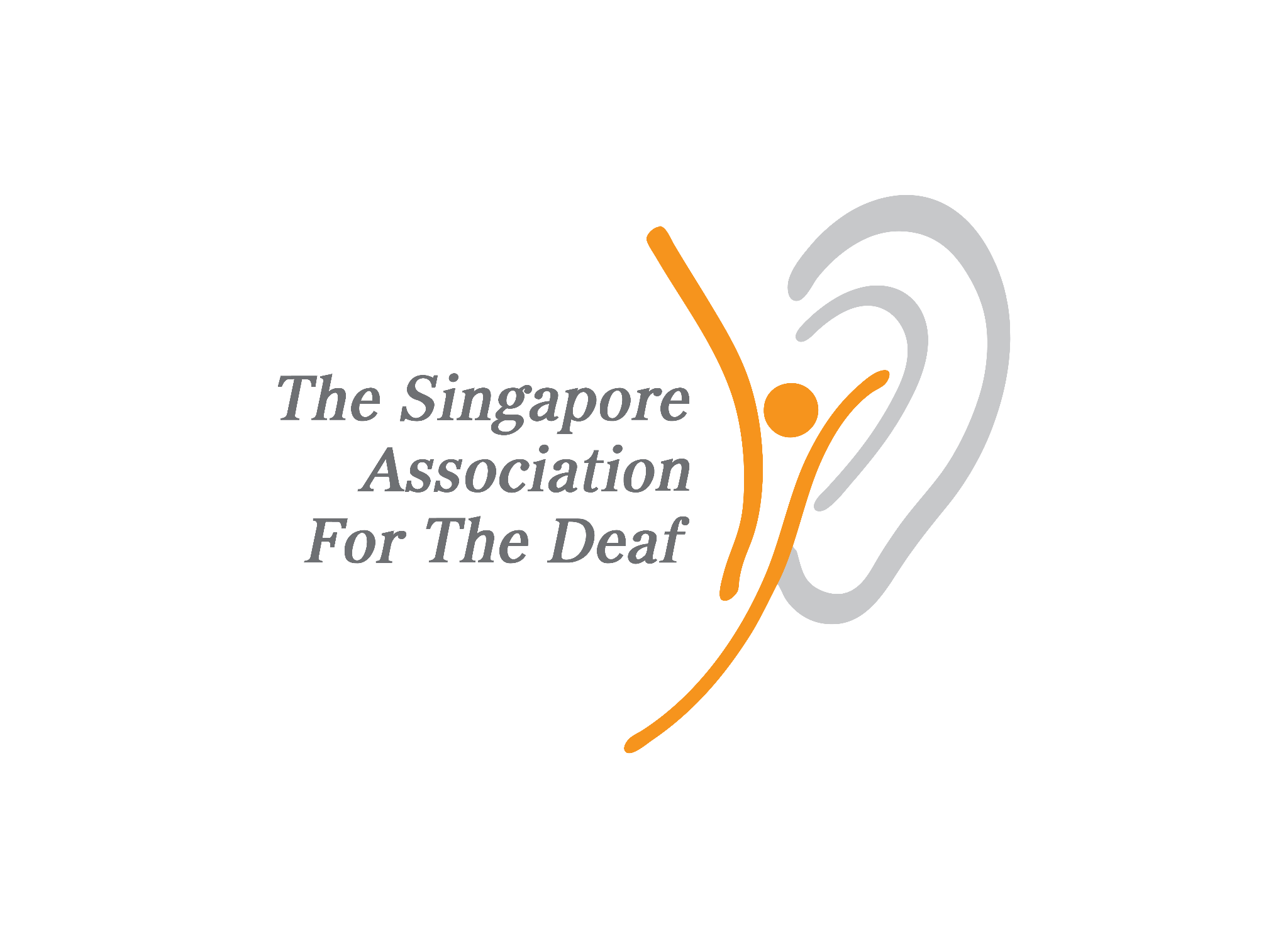 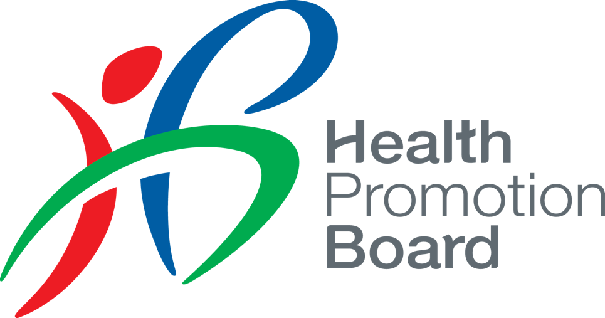 Our strategic partnerships and initiatives are currently underway and we couldn’t be more excited for the future
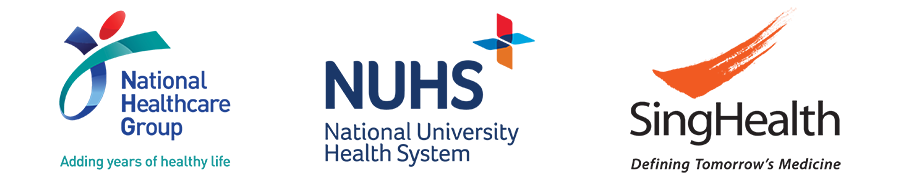 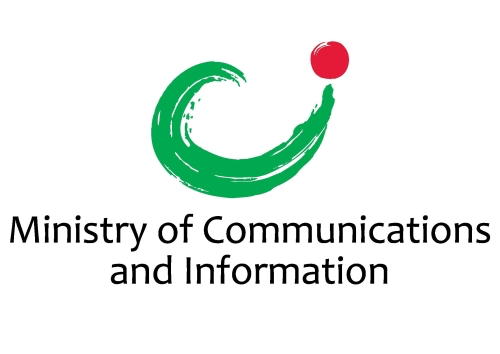 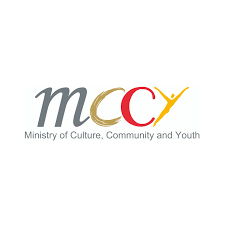 Inclusion
Innovation
Empowered
Employment
Valued
Health
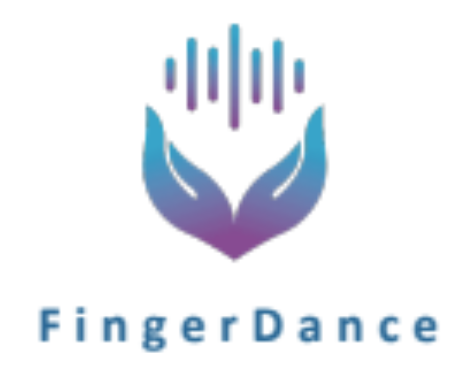 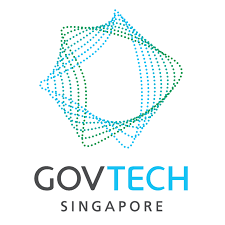 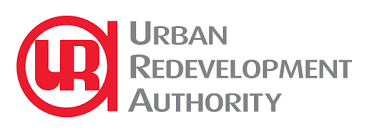 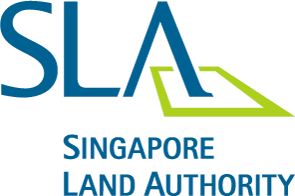 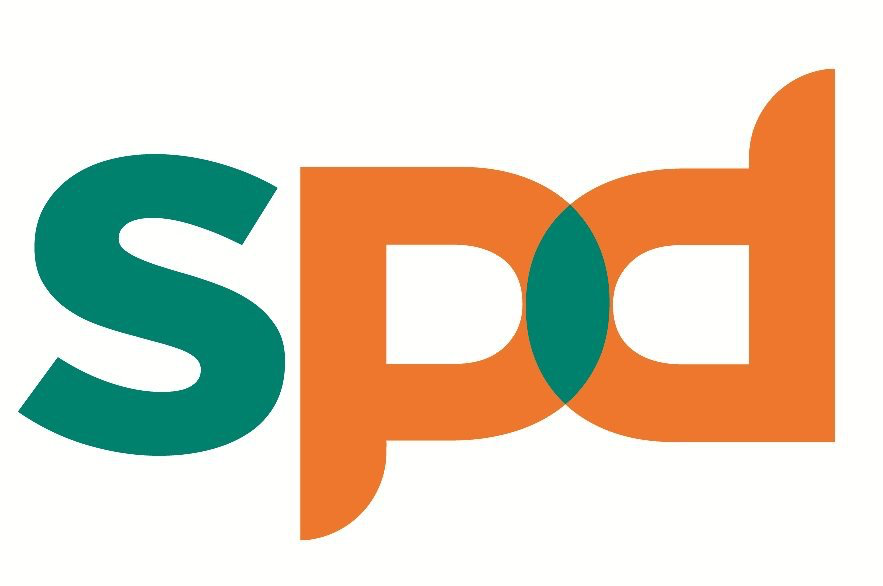 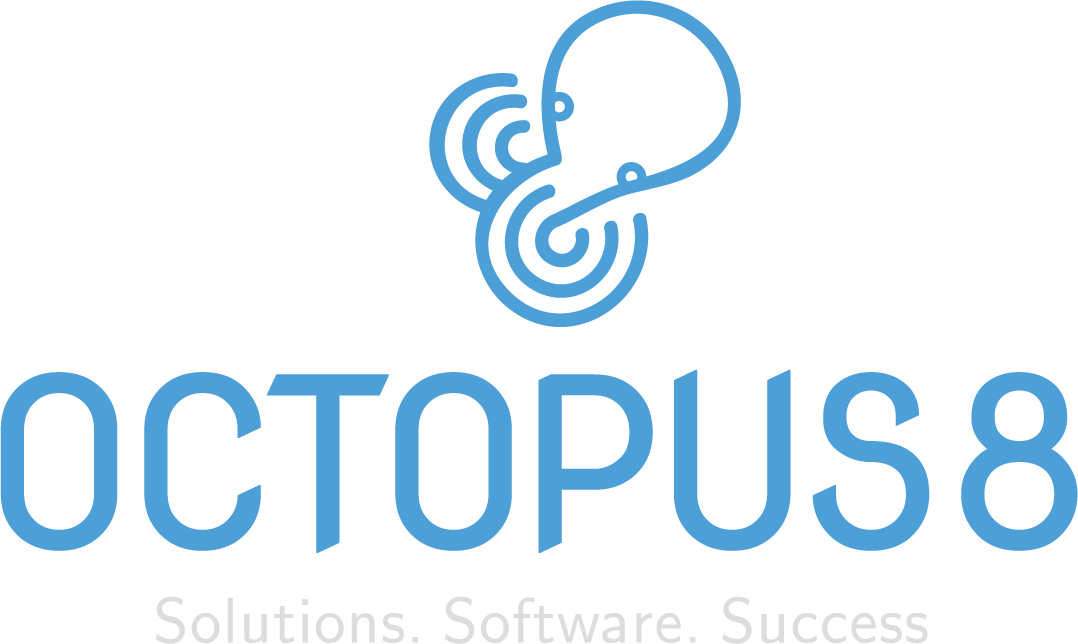 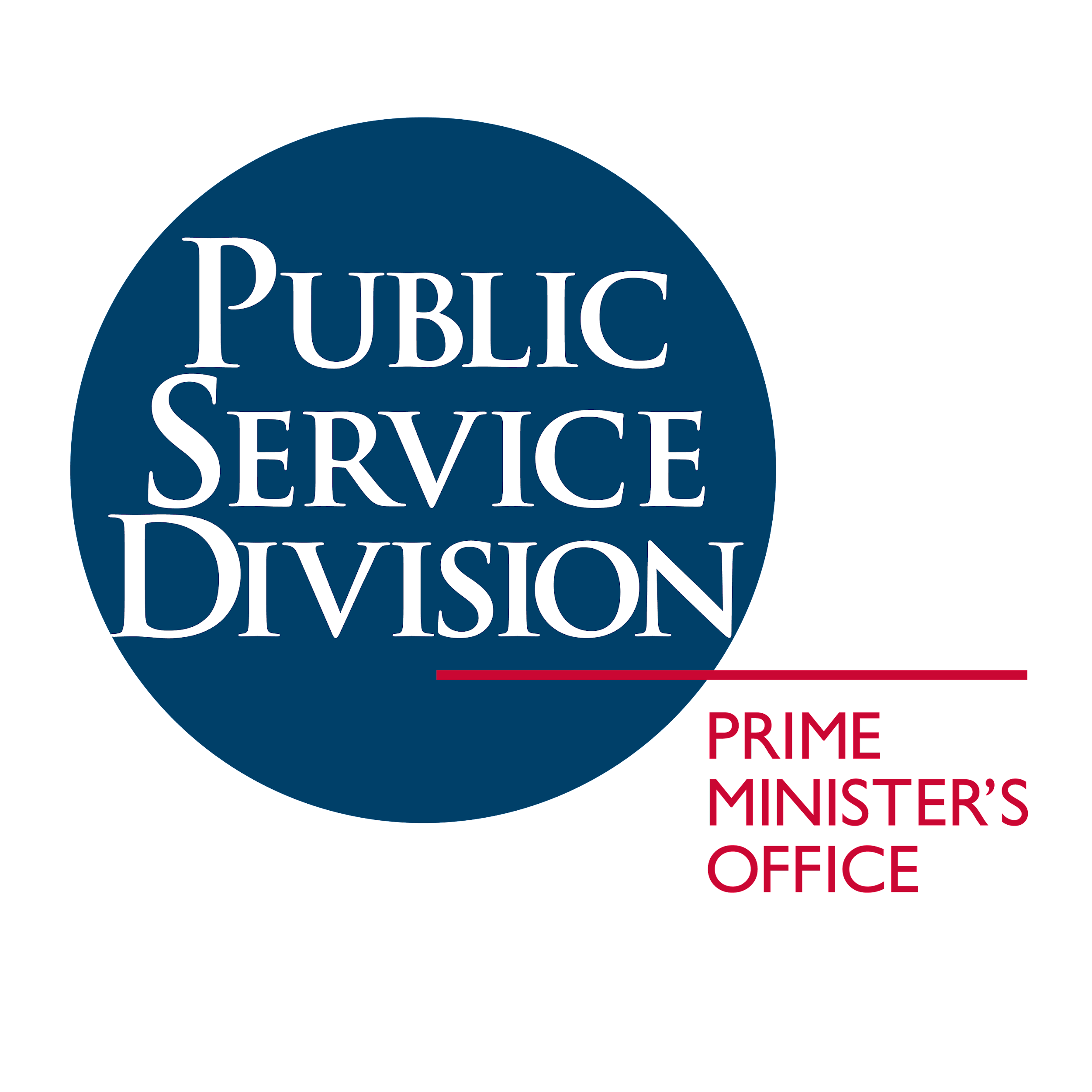 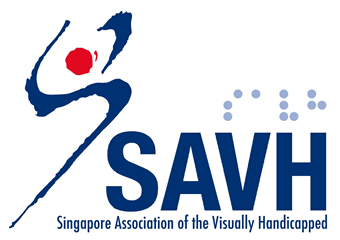 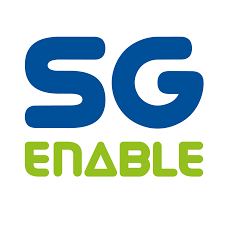 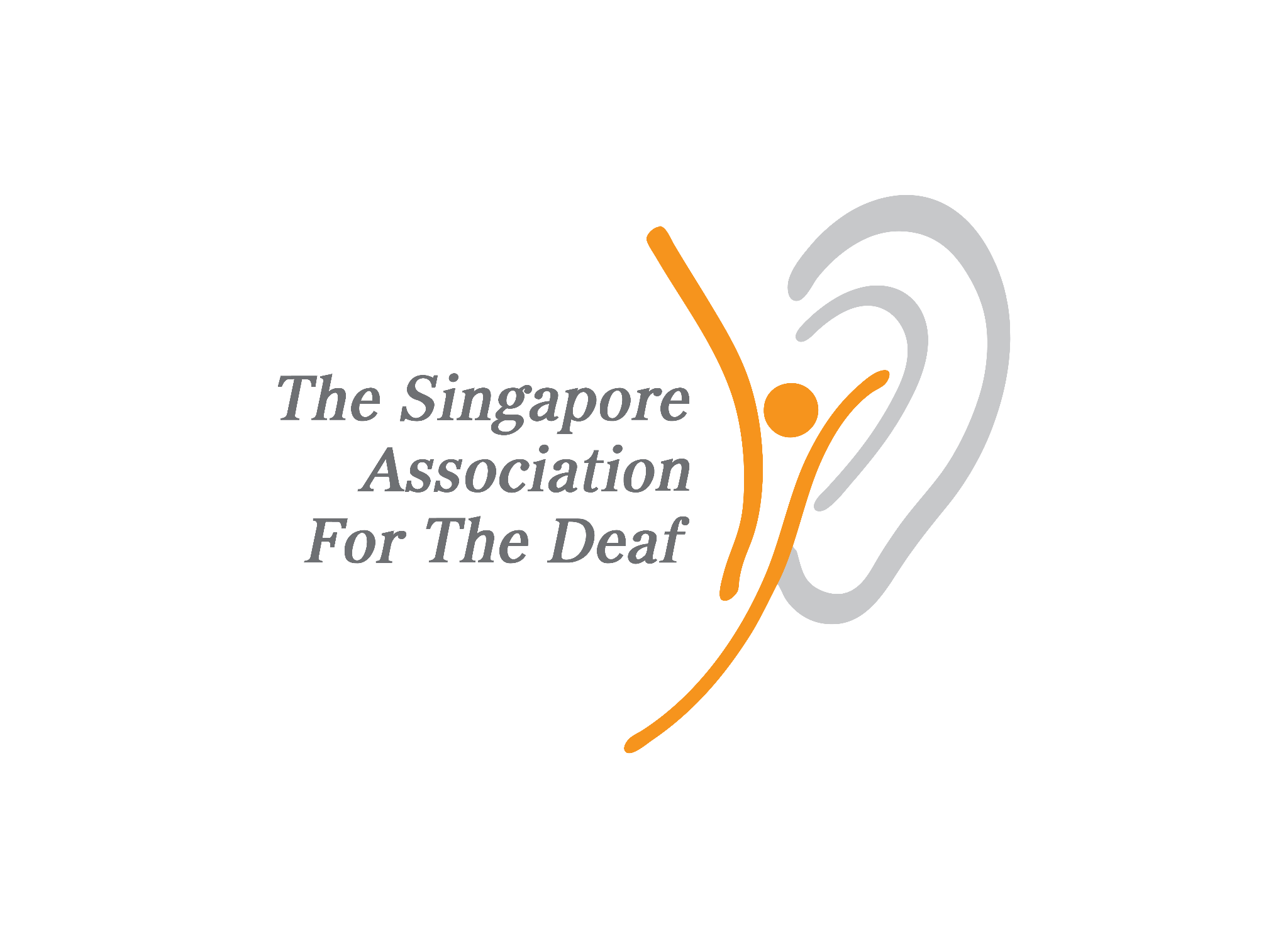 In the meantime, we continue to execute our core services with excellence to meet the needs of our community
Strategic Initiatives
Inclusion
Innovation
Empowered
Employment
Valued
Health
COMMUNITY SERVICES

ITINERANT SUPPORT SERVICE 

HEARING CARE CENTRE

DEAF ACCESS SERVICES – SIGN LANGUAGE

DEAF ACCESS SERVICES – TRAINING

DEAF ACCESS SERVICES – SIGN LANGUAGE INTERPRETATION

DEAF ACCESS SERVICES – NOTETAKING

LITTLE HANDS BILINGUAL BICULTURAL PROGRAMME 

DEAF EDUCATION

OPERATIONS DEVELOPMENT & ENHANCEMENTS
SADeaf
Programs and Services
Core Services
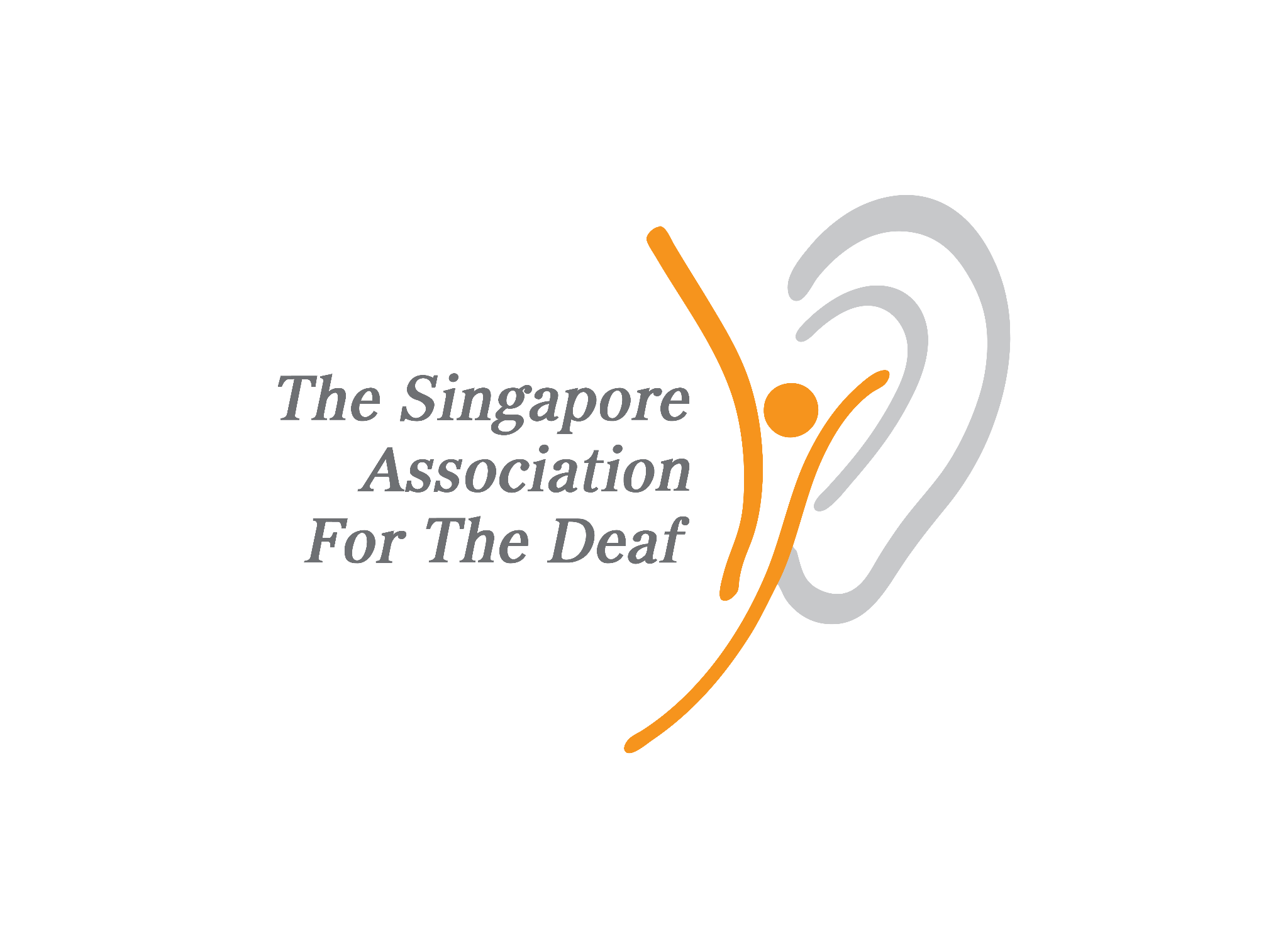 We continue to push our core operations’ boundaries and set higher targets to make a bigger impact to our community (1/4)
COMMUNITY SERVICES
1. To advocate for equal job opportunities and work towards gainful employment of our Deaf/HoH/Deafblind community.
2. To provide training and support for Deafblind persons and equip them with skills for communication and daily living to lead independent lives.
3. To use technology to help the Deaf/HoH/Deafblind to be tech savvy.

ITINERANT SUPPORT SERVICE 
 1. To support students with hearing loss. We promote  integration by equipping students, families and schools with strategies and advocacy skills to cope with hearing loss.
2. With a multidisciplinary team, ISS strives to nurture our students into confident and independent individuals who are well-integrated with the society.

HEARING CARE CENTRE
1. To assist in preserving residual hearing of the Deaf/HOH/DeafBlind community and develop auditory processing ability through appropriate means.
2. To provide affordable or free quality hearing care services to all registered clients and members of the SADeaf.

DEAF ACCESS SERVICES – SIGN LANGUAGE
1. To research and develop the Singapore Sign Language (SgSL), including curriculum, materials, corpus and sign bank.
2. To conduct training of sign language instructors.
3. To develop and nurture Deaf youths to become future leaders of the Deaf community. 
4. To conduct Baby Sign classes for parents of hearing babies.  

DEAF ACCESS SERVICES – TRAINING
1. To conduct courses on Deaf Education modules  for teachers in designated schools for Deaf children, Sped Schools, EIPIC Centres  and  National Institute of Education.
2. To conduct induction courses for relief teachers and new educators of the Deaf.
3. To conduct sharing for SADeaf staff at least once yearly about  Deaf Education topics.
4. To set up SADeaf library for staff, members and clients.
9
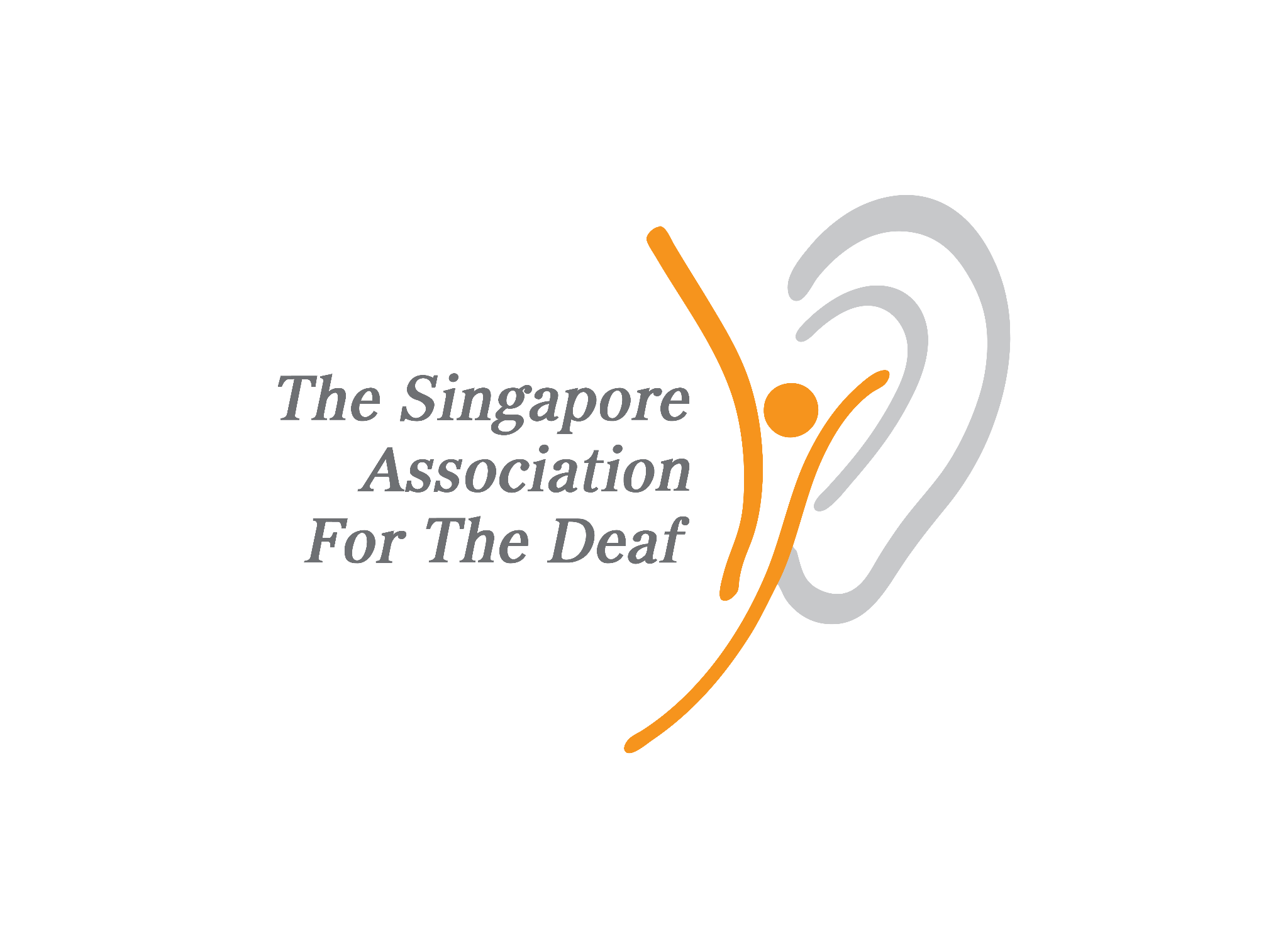 We continue to push our core operations’ boundaries and set higher targets to make a bigger impact to our community (2/4)
DEAF ACCESS SERVICES – SIGN LANGUAGE INTERPRETATION
1. To deliver sign language interpretation service over digital platforms.
2. To upload sign language interpreted videos on digital media platforms.3. To set up a structured in-house sign language interpreting and mentorship programme and curriculum. 4. To increase advocacy in the areas of live sign language interpretation for national events and broadcasts.

DEAF ACCESS SERVICES – NOTETAKING
1.  To develop and improve notetaker training programme and raise competency of Community Notetakers.
2. To increase advocacy in the areas of captioning and subtitle support for live, online and offline media.

DEAF ACCESS SERVICES – LITTLE HANDS BILINGUAL BICULTURAL PROGRAMME 
(jointly with DAS – sign language)
1. To target number of children enrolled to stand at 10.
2. To conduct at least 2 sharing sessions to hospitals’ Integrated Childcare Programme (ICCP) and Early Intervention Programme for Infants and Children (EIPIC) centres. 
3. To conduct ongoing SgSL course for parents and caregivers.
4. To conduct at least 2 Parent Teacher meetings yearly.
5. To conduct parent education sessions for LHBBP parents at least 2 times a year.

DEAF EDUCATION
To recruit more qualified, trained teachers and interpreters of the Deaf. To meet the manpower needs of the schools.
To develop training, resources and manpower in Deaf education.
10
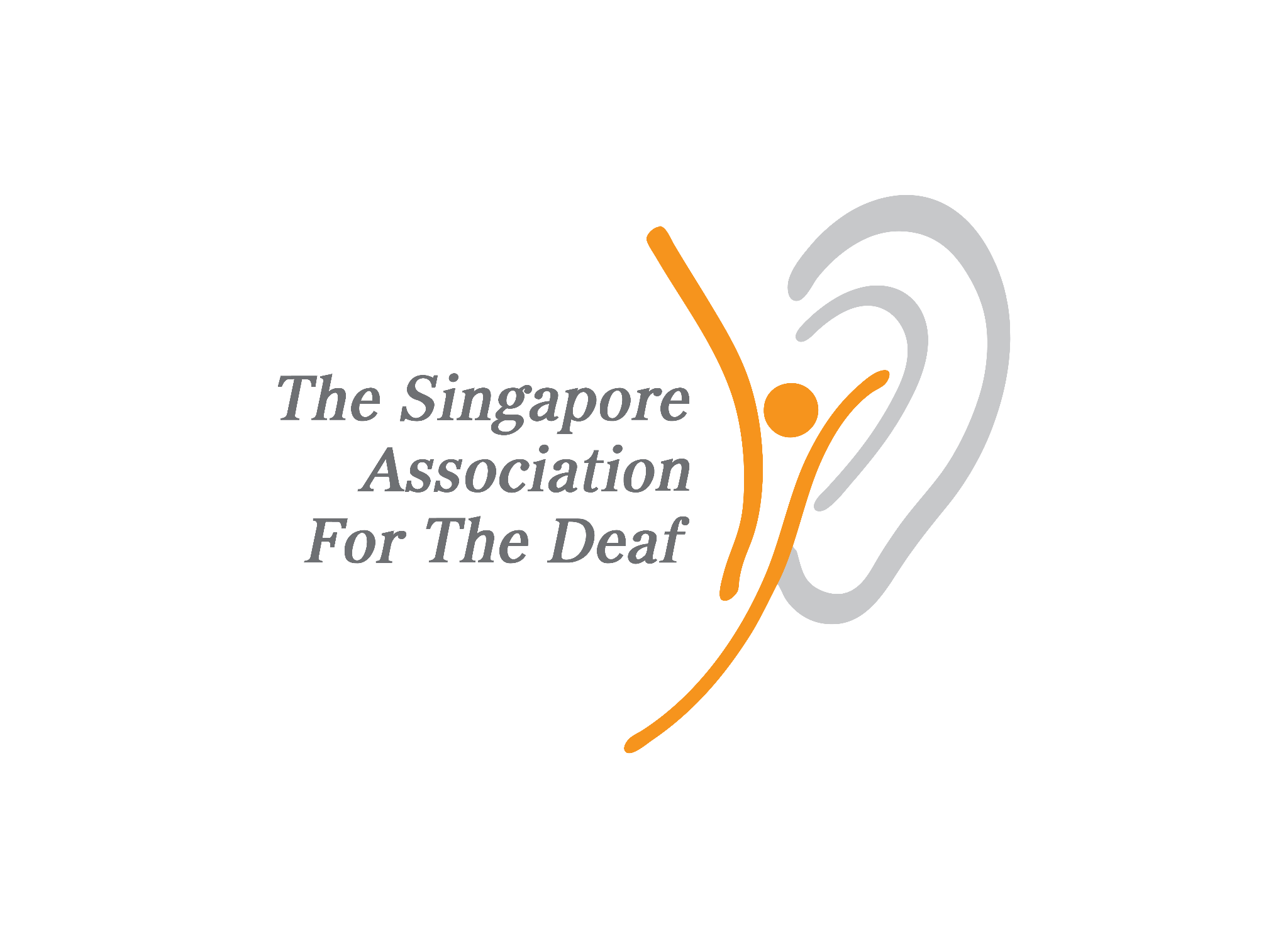 We continue to push our core operations’ boundaries and set higher targets to make a bigger impact to our community (3/4)
OPERATIONS DEVELOPMENT & ENHANCEMENTS:

PEOPLE DEVELOPMENT
1. Staff members are our assets and budget is set aside to encourage staff to upgrade themselves as part of their career development.
WSQ Advanced Certificate in Training and Assessment (ACTA) or other training programmes for staff involved in curriculum development of notetaking/sign language interpretation.
2. Staff to attend relevant courses to better equip themselves to serve our Deaf/HoH/Deafblind community in their respective work areas.


DIGITAL JOURNEY
1. The main areas of the digital transformation are IT Technology, data and work processes. The implementation of the CRM system can bring about revolutionary changes in data management and work processes. By adopting CRM, work processes can be streamlined, leading to improved office efficiency and productivity. Having a centralised database on the cloud will speed up data searches and it will result in better collaboration between teams and departments and better reporting system.
2. Having digitalisation solutions revolutionises office work processes. The solutions are e-procurement system, QuickBooks, JustLogIn, Docusign, SalesForce, Amazon Web Services, Red Dot, Paynow, and Infotech. E-procurement systems streamline and automate procurement activities. QuickBooks provides efficient accounting and financial management. JustLogIn facilitates seamless access and authentication for users. Docusign solution enables electronic signing of documents, reducing the need for physical paperwork. SalesForce is a comprehensive customer relationship management platform. Amazon Web Services (AWS) offers cloud computing services. Red Dot is a payment gateway. Paynow is a digital payment platform, while Infotech provides  various information technology solutions.
3. It is crucial to prioritise cybersecurity. Staff would be equipped with knowledge and skills to protect internet-connected systems, including hardware, software and data, from cyber threats. This proactive approach helps ensure the integrity, confidentiality and availability of critical information assets.
11
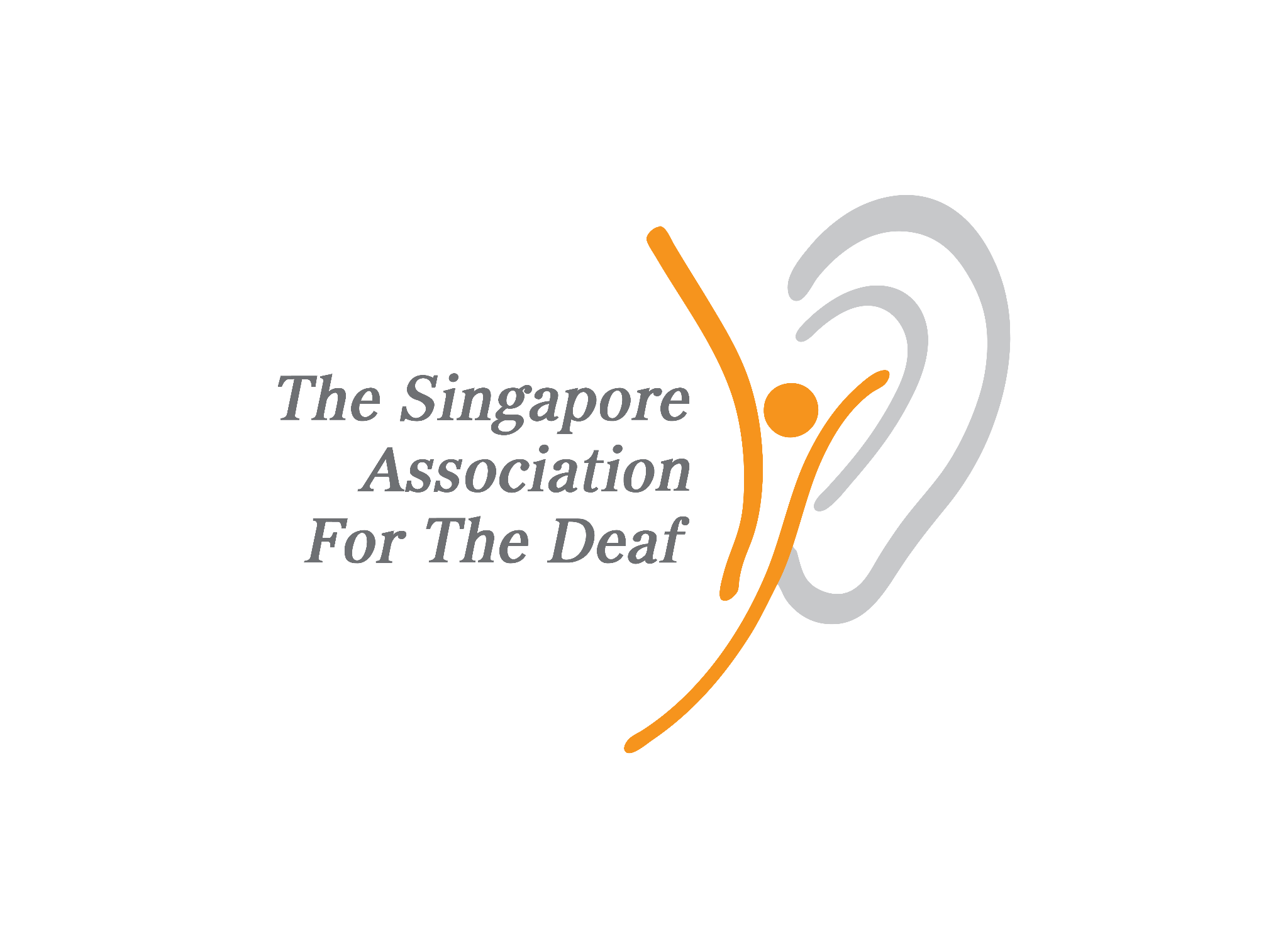 We continue to push our core operations’ boundaries and set higher targets to make a bigger impact to our community (4/4)
OPERATIONS DEVELOPMENT & ENHANCEMENTS:

COMMUNITY OUTREACH CHANNELS:
1. To foster closer collaboration with MOE and hospitals (KKH, NUH and SGH) for timely referral of parents/children with hearing loss to learn about SADeaf’s services.
2. To reach out to the EIPIC centres with the highest  number of children with hearing loss to offer  supplementary lessons in sign language.
3. To share the philosophy of  Deaf education and learning styles  of Deaf learners with teachers in EIPIC centres.
4. To extend Deaf Education courses to Allied Educators (AEDs) and  Teachers  in mainstream  schools/EIPIC centres with Deaf children
5. To reach out to the top 5 Primary Schools and Secondary Schools; and top 3 Institutes of Higher Learning (IHL) with the highest number of students with hearing loss; and to also reach out to Mayflower and Lighthouse Primary School and Beatty Secondary School for the Itinerant Support Service  programme.
6.  To engage our community for collation of signs for our research and development, through SgSL Townhall/Deaf Dialogue.
7. To do outreach to the elderly community to bring about awareness of care of hearing and the use of hearing aids for improved quality of life.  

GLOBALIZATION
1. To send staff and volunteers overseas to attend conferences, exchange programmes and trainings.
2. To plan and organise an International Deaf Event to coincide with  SADeaf’s 70th Anniversary in 2025 which will include a gala dinner-cum-fundraising. 
3. To launch SADeaf Heritage Centre by 2025 in conjunction with the 70th Anniversary of SADeaf, including a virtual version for greater outreach.
12
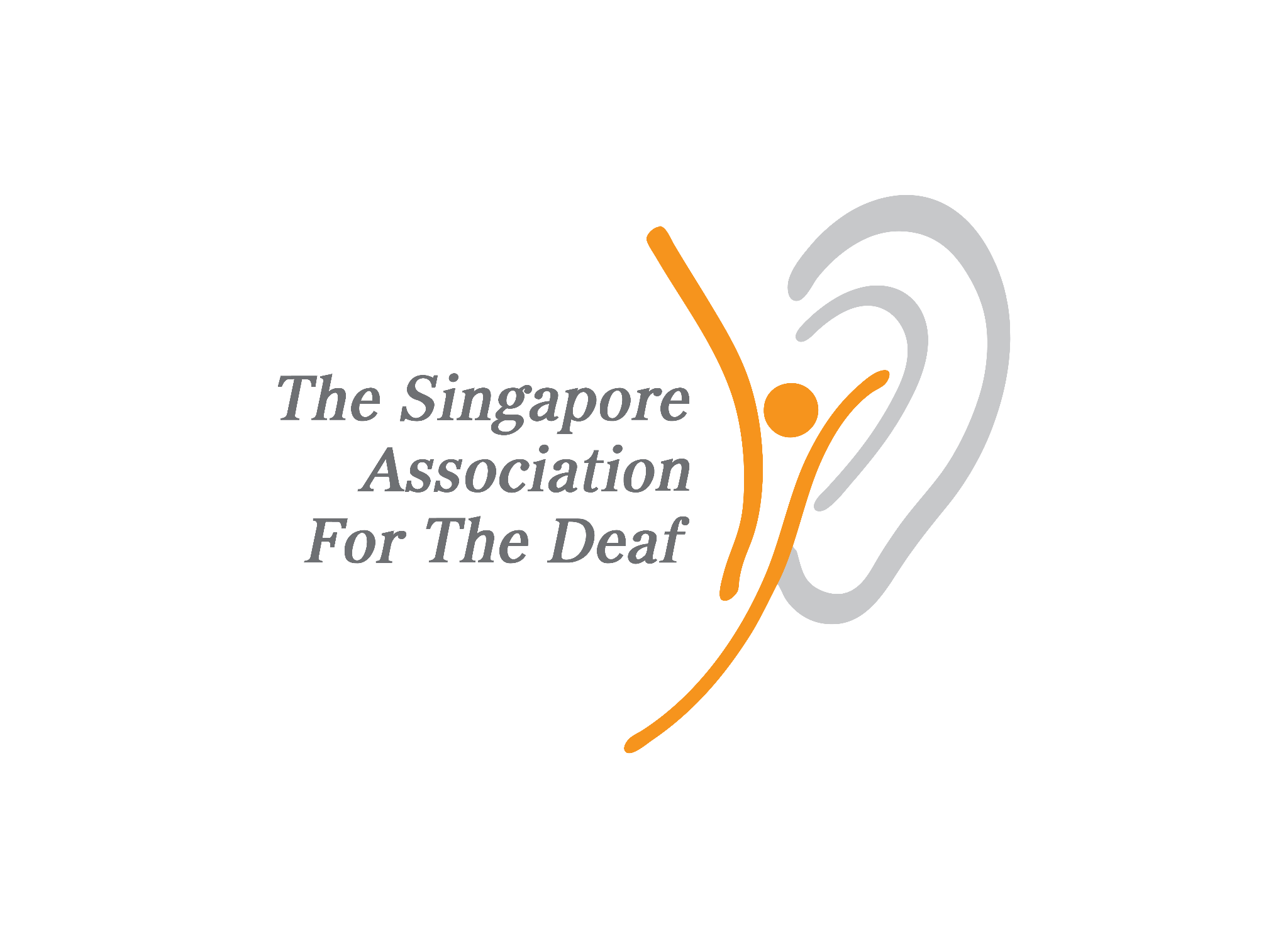 Annual KPI Targets for Core Services2024/2025
Community Services
To work towards managing at least 250 outcome plans 
To serve at least 200 unique clients 
To have at least 50 successful Information and Referral (I&R)s. 
To organise and plan for 10-12 Client engagement sessions which includes social engagements, training, talks, etc. which caters to the SADeaf clients of all profiles and ages - Deaf, Hoh and DeafBlind
To conduct 6 outreach sessions with the of various modalities including (but not limited to) setting up booths for public events or roadshows, as well as public sharing to members of public, or private sharing to community partners like SSAs and hospitals, or even to caregivers and potential clients. The goals of the outreach sessions would be to raise awareness about hearing loss, advocacy for the Deaf, Hard-of-hearing and DeafBlind, as well as to share about the services we provide.
To enrol and support at least 4 new Deafblind clients and have a total of 30 DeafBlind clients working with them on communication, daily living skills and independent travelling skills.
To enrol at least 1 employer as a DeafBlind Friendly Employer. 
To have Interpreter Guides/ Support Service Providers to train at least 10 persons in supporting DeafBlind persons. 
Itinerant Support Services
Number of clients served 110
To conduct at least 4 outreach which includes mass email, talks, workshops and training for schools.   
To conduct at least 3 (1) engagement programme for parents or clients. (Need to revise as poor sign up by parents)
To conduct 1 clients engagement activity (Wow Camp).
13
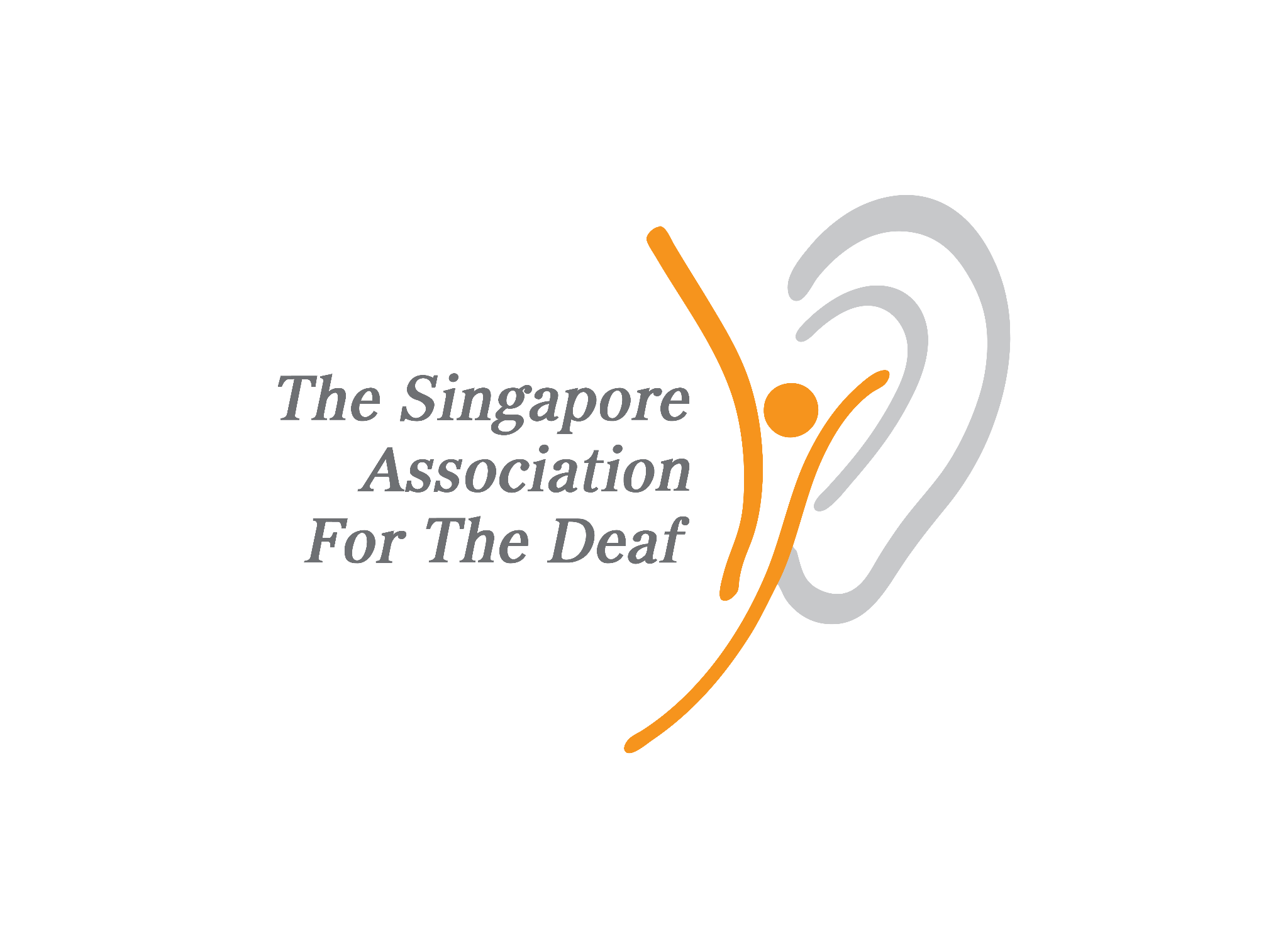 Annual KPI Targets for Core Services2024/2025
Hearing Care Centre
To provide services to at least 1,300 clients.
To conduct at least 2 Hearing awareness outreach. 

Interpretation
To fulfil service requests to maintain service coverage of at least 70%, and/or to serve 350 Deaf and hard of hearing unique clients* in the FY.
To conduct sign language interpretation training where at least 2 trainees go on to interpret at least 3 times in the FY.
To set up a functional video call centre.

Notetaking
To fulfil service requests to maintain service coverage of at least 70%, and/or to serve 90 Deaf and hard of hearing unique clients* in the FY.
To conduct notetaking training where at least 2 trainees go on to notetake at least 3 times in the FY.

*unique clients = clients must not be repeated in the count

SL and Deaf Awareness Programme
Onsite and online classes: 
To conduct at least 95 classes for a total of 3,240 participants (SgSL).
To conduct at least 95 classes for a total of 2,800 participants (DAP).
To research, develop and document SgSL in signbank by another 180 words.
To conduct at least 4 classes for a total of 40 participants (Baby Signs).
14
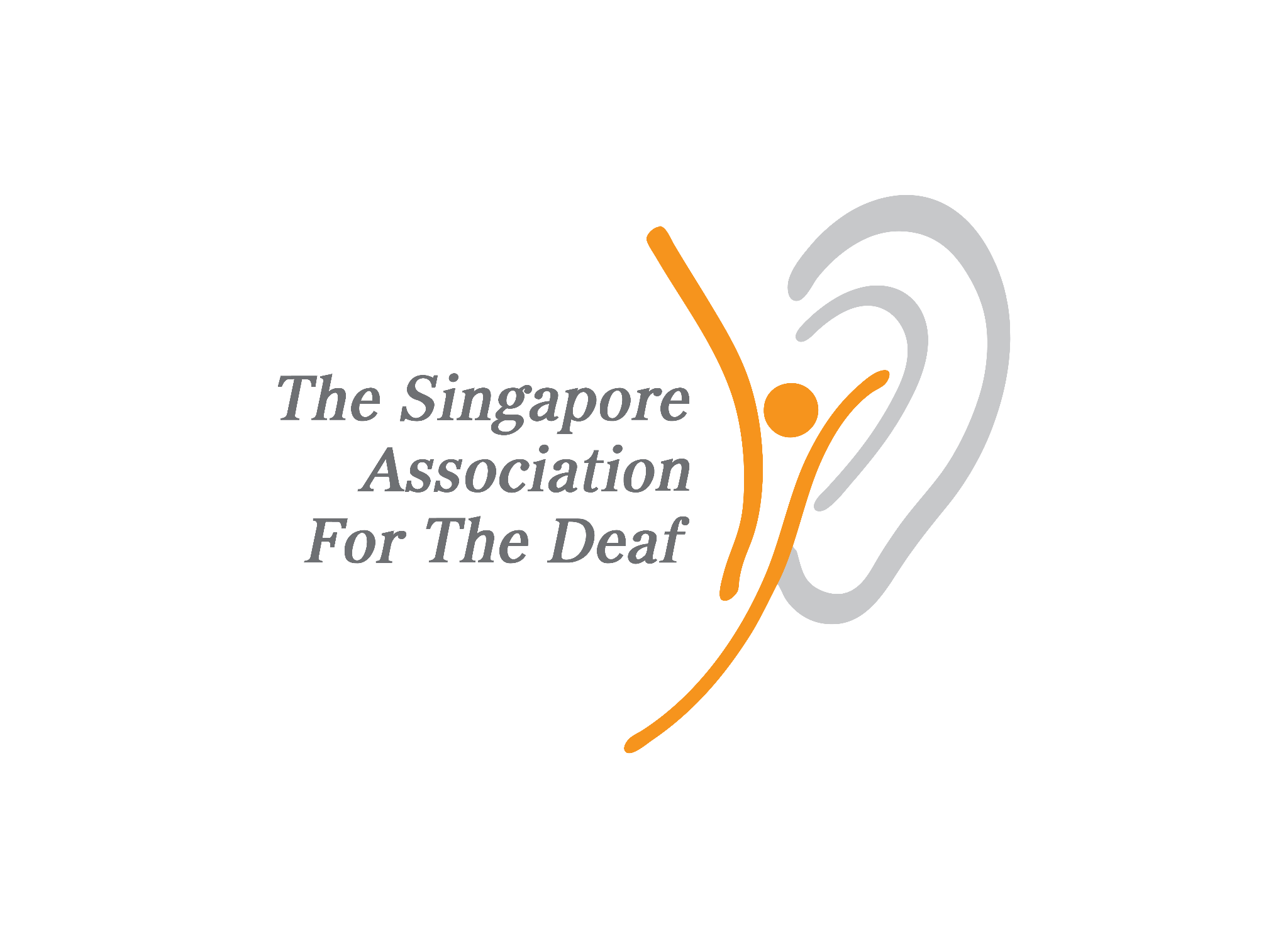 Annual KPI Targets for Core Services2024/2025
Little Hands Bilingual Bicultural Programme
Enrolment : 10
To conduct physical visits to EIPIC centres to meet with parents of Deaf children 2 times yearly

Training
To conduct training on Deaf education for SADeaf educators twice yearly
To conduct induction training for new educators
To record all books related to Deaf topics by 2023 for SADeaf Library
To set up the SADeaf Library loan system by mid 2024

Deaf Education
to recruit staff to meet the schools’ needs (forecasted)

Fundraising
To raise $1.2 m through fundraising efforts (excluding grants).
To bring at least two new Ambassadors for the Deaf.

Mountbatten Vocational School
To increase number of students to 70.
To support at least 75% of the students to gain employment upon their graduation.
15